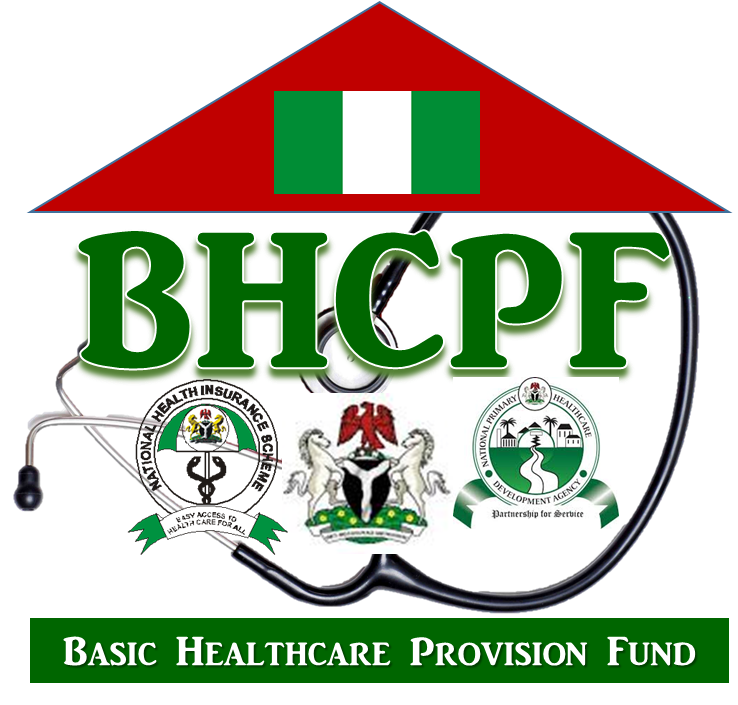 THE OPERATIONS OF THE NHIS GATEWAY OF THE BASIC HEALTH CARE PROVISION FUND (BHCPF)
Presented at the Quarterly Meeting of the Nigeria Health Commissioners’ Forum
by 
Prof M. N. Sambo 
Executive Secretary/CEO
National Health Insurance Scheme (NHIS)
3rd September, 2021
1
National Health Insurance Scheme (NHIS) September 2021
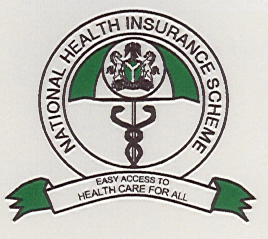 Outline
Introduction
Aim of the BHCPF
Purpose of the BHCPF
Specific Objectives of BHCPF
BHCPF Guideline Development
Summary of Key Revisions
NHIS Gateway Activities
Total Disbursements to States
BHCPF Implementation – NHIS Perspective
BHCPF Implementation Challenges
Lessons learnt
Challenges
Introduction
National Health Insurance Scheme (NHIS) Gateway (50%)
National Primary Health Care Development Agency (NPHCDA) Gateway (45%)
Emergency Medical Treatment Gateway (5%)
3
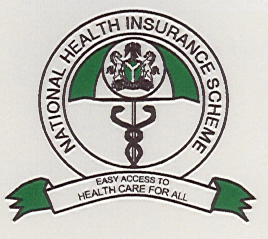 AIM OF THE BHCPF
To significantly move Nigeria towards achieving Universal Health Coverage (UHC) based on the current National Strategic Health Development Plan II (2018 – 2022) in the medium term; and the long-term goals for UHC including the health-related SDG Goals.
To within the next three years, meet the NSHDP targets
1
3
2
Reduce NMR from 39 to 26 per 1000 live births (33%)
Reduce U5MR from 120 to 85 per 1000 live births (29%)
Reduce MMR from 576 to 400 per 100,000 live births (31%)
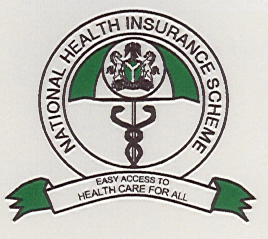 PURPOSE OF BHCPF
Ensuring the provision of a basic minimum package of health services to all Nigerians through the National Health Insurance Scheme (NHIS) with 50% of BHCPF
Strengthening the Primary Health Care (PHC) system through  the National Primary Health Care Development Agency (NPHCDA) with 45% of BHCPF	
Providing Emergency Medical Treatment - with 5% of the BHCPF to be administered by the National Emergency Medical Treatment Committee (NEMTC)
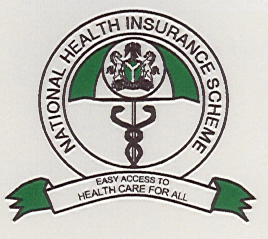 SPECIFIC OBJECTIVES OF BHCPF
To have 3 functional P/P SHF in:
At least 50% o states within  3 years
All states in the next 5 years
To establish effective medical response Services  in 36 states & FCT in  5 years.
SHF
EMR services
To have 1 functional PHF in:
30% of wards in 3 years
70% of wards in 5 years
All wards in 7 years.
To reduce OOPE by 30% in 5 years
Increase financial risk protection for all Nigerians through  insurance
PHC
OOPE
Objectives
Increase to at least 60 years over the next decade
life expectancy
BHCPF GUIDELINE DEVELOPMENT
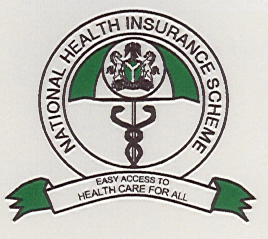 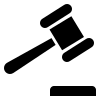 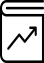 2014
2015
2016
NHIS/NPHCDA/FMOH Develop implementation Guidelines
National Health Act Signed.
Decentralization and establishment of SSHIS
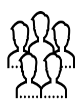 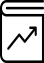 Aug 2020
Jan 2020
2016-2018
New Guideline approved by NCH
Guideline Review Committee Constituted
Development of Operational Manual led by the World bank
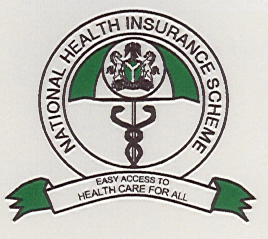 SUMMARY OF KEY REVISIONS
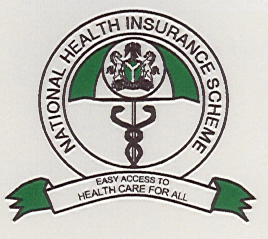 …SUMMARY OF KEY REVISIONS
NHIS Gateway Activities
10
Total Disbursements to States
11
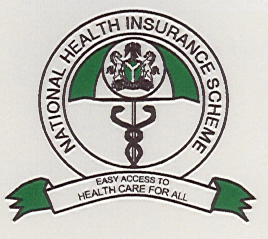 BHCPF Implementation – NHIS Perspective
At inception and using the old BHCPF manual, skeletal activities were carried out in 2019 and 2020 by 4 states; FCT, Osun, Abia and Ebonyi.
Following the review of the BHCPF Operational manual in August 2020 to align with the NHAct, the Scheme has been closely monitoring the implementation of the programme through the supervision of the activities of various Gateway stakeholders 
 Full implementation commenced in January 2021 by most of the SSHIAs.
Significant progress has been made towards ensuring delivery of adequate healthcare services to its enrolees
Capacity Building carried out in 16 states; North-West, South-East and South-South (except Akwa-Ibom and Rivers who do not have SSHIAs)
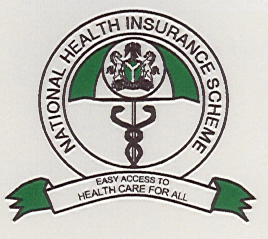 …BHCPF Implementation – NHIS Perspective
Capacity Building for 19 states in the North-East, North-Central and South-West ongoing
Development of implementation documents and tools finalized; Implementation Protocol, M&E Tools, QA Tools, etc
M&E Tools and QA Tools developed and validated in conjunction with SSHIAs. 
SSHIA M&E officers trained by NHIS
These tools will be deployed as more states commence access to care.
Validation of enrolment ongoing
The following slides show the operationalization of the NHIS gateway activities and progress made so far
5,806 PHCs accredited in 28 states
Total enrolment figure as at August 2021 is 733,029 from 29 states. This represents 58.2% enrolment of target figure of 1,257,580
Eleven (11) states have currently commenced access to care, with a total population of 733,029 potentially having access to care
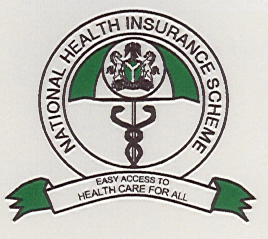 BHCPF Implementation Challenges
Delays in commencement due to hiccups in operationalizing the NHAct 2014 with the 2018 implementation manual resulting in its revision for hitch free implementation.
The limited amount of funds available for the programme has constrained numerical coverage by limiting the number of vulnerables to benefit from the programme.
Inadequate population data especially for the informal sector affect project planning, monitoring and evaluation. 
Poor sensitization and awareness creation by some state agencies.
Poor relationship between some SSHIAs and NHIS Offices
SSHIAs being unresponsive to requests for appropriate programmatic reports
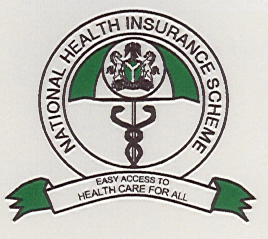 ..BHCPF Implementation Challenges
Lack of political will leading to weak commitment from the states, as evidenced by inadequate funding of the SSHIAs, non-payment of counterpart funds, equity funds releases, failures to address human resource gap and facility upgrade, etc.
Inadequate ICT infrastructure for enrollment by most SSHIAs.
Poor supply side readiness of health facilities to guarantee optimal quality of care.
Absence of donor support in some states for capacity building has slowed the progress of programme implementation
Non release of BHCPF funds for 2019, 2020 and 2021 after the initial disbursement
Termination of World Bank funding support to legacy states.
Hard to reach areas due to distance and difficult terrain in some states
Problem of insecurity leading to restriction of movement in some states
Lessons learnt
Improved stakeholder engagement and consensus building during programme design is necessary.
Improved collaboration between implementation agencies at all levels is critical.
More funding is required to provide for all Nigerians, especially the vulnerables.
More sensitization is needed to increase the level of awareness of BHCPF. 
States need to release necessary funds to their Health Insurance Agencies and ensure efficient processes for improved performance.
Increased State Ministry of Health oversight over the activities of their SSHIAs is very important. Regular State Oversight Committee (SOC) meeting is encouraged.
19
g
Thank you for listening